Cloud doesn’t have Packets! Right?
Stephen DonnellyEndace CTO
Let me introduce myself
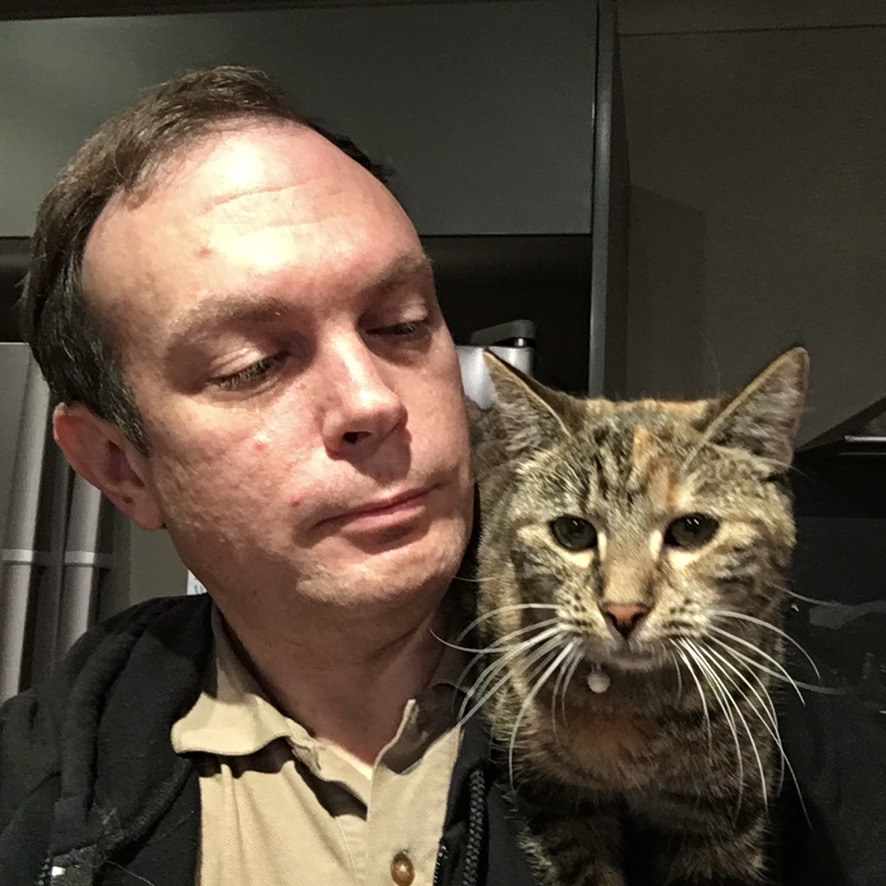 Stephen Donnelly
Endace CTO

Sharkfest Angel Sponsors
Wireshark Foundation Platinum Sponsors

endace.com
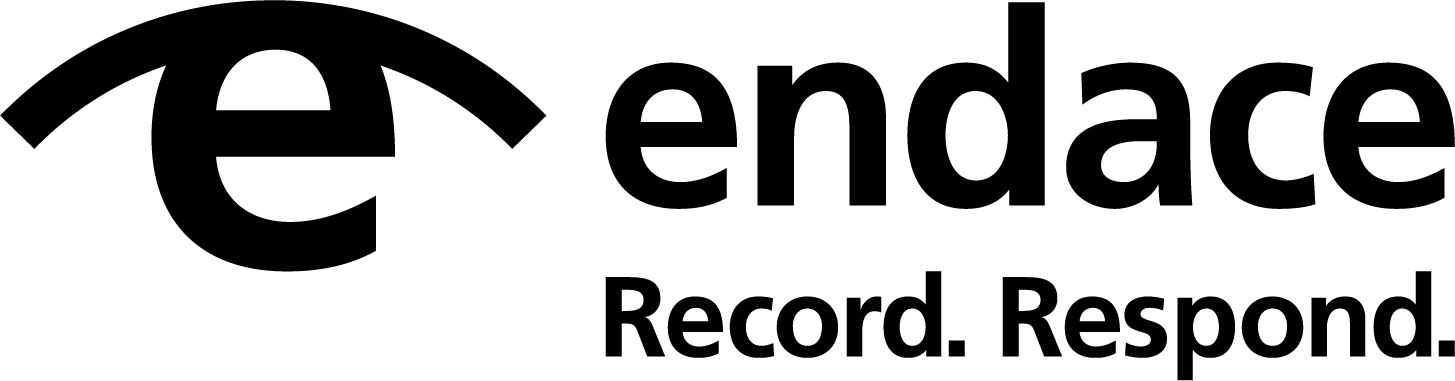 Apocrypha
“Cloud doesn’t have packets”
Surely…
All communications to and from Cloud uses Packets
	Public Internet, Private Connections
Applications, OSes, Containers in Cloud all use Packets
Cloud does have Packets!
[Speaker Notes: No surprise, obviously Cloud does have Packets. So why would someone say that?]
Theory 1: Abstraction
Cloud has been represented as highly abstract
	Adoption driven from the Board/Executives
	Lower Costs, TCO, CapEx vs Opex
	Focus on Applications
Networking and Security overlooked
[Speaker Notes: Were they serious?]
Theory 2: Not My Problem
Cloud architecture designed around Applications
Assumption that the Cloud Provider handles Network
	Including Configuration?
	Including Security?
	We’re behind a CDN/WAF right?
Network and Security teams not considered stakeholders
[Speaker Notes: “We don’t have to worry about Packets in Cloud”
Even those who know that Cloud has packets may overestimate how much CSPs do for you]
Why?
[Speaker Notes: Maybe there are packets in Cloud, so what? Should I care?
Why do we capture packets? On Prem? Do we need to capture in Cloud?]
Why capture packets?
[Speaker Notes: Why do we capture packet on-prem? Not a comprehensive list! Audience survey. Which of these things are still our responsibility in Cloud?]
Who does what?
[Speaker Notes: In on-prem data centers, the owner is responsible for everything. What are Cloud Providers offloading? Shared Responsibility Model]
Cloud Packet Capture
[Speaker Notes: Do we need to capture packets in Cloud? Yes.
Can we capture in Cloud?]
How?
[Speaker Notes: How do we capture Packets? Compare on prem with Cloud]
How to capture packets: On premise
Capture software on Client/Server
Passive/Active Tap*
Port Mirror on Switch/Firewall/Router*
Network Packet Broker*
	*Plus capture system
[Speaker Notes: Talk yesterday: Wireshark Packet Capture is like Real Estate: Location Matters by George Cragg]
How to capture packets: In Cloud
Capture software/Agent on Client/Server
Cloud Provider Traffic Mirror service*
Cloud Packet Broker*
Bump-in-the-wire*
	*Plus capture system
Capture Software
Same issues as on physical machines:
	Access/Permission to install software
	NIC Segmentation/Receive Offloads
	Unset checksums
	Poor timestamps
	Can affect Server/Client behavior or performance
	Ad hoc deployment - after the fact
[Speaker Notes: Just install Wireshark/tshark!
Security: installing packet capture software on compromised system tips off intruders]
Capture Agents
Capture software installed into VM/Instance
	Capture traffic locally and send to remote collector
	On-demand, triggered, or continuous
	Same limitations as Software capture
	Adds network traffic
Cloud Packet Brokers support Virtual Tap Agents
	-  Introduces additional costs
	+ Decryption*
Agents: Azure Network Watcher – Packet Capture
1st party: Cloud Service Provider
Installed via Agent Extensions (Windows and Linux)
Captures to local file and optionally Azure Blob storage
Captures on all VM interfaces
Supports filters
Defaults to 1GB or 5hrs (max)
Then optionally copies to Blob
Not suitable for continuous capture
[Speaker Notes: Special mention, Cloud Provider capture agent]
Cloud Traffic Mirror
Three components:
	Source
	Session
	Target
Mirrored traffic consumes instance bandwidth
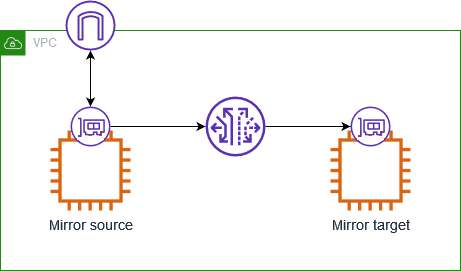 [Speaker Notes: Each packet can only be mirrored once and then sent to a single destination.]
Cloud Traffic Mirror Comparison
[Speaker Notes: AWS VPC Mirror not supported on all instance types
Azure
All instance types, limited regions (2) : Asia East, US West Central. Coming soon: US South, US East
Not IPv6
Not in VNets with encryption enabled
Network downtime up to 60s when added or removed as a source
https://learn.microsoft.com/en-us/azure/virtual-network/virtual-network-tap-overview
https://techcommunity.microsoft.com/blog/azurenetworkingblog/azure-virtual-network-terminal-access-point-tap-public-preview-announcement/4405540
NSI: 15 resources required]
Cloud Packet Brokers
Typically a VM
Aggregates traffic from Agents or Traffic Mirrors
May provide:
	Load Balancing
	De-duplication
	Replication
	Filtering
	Truncation
	Decryption*
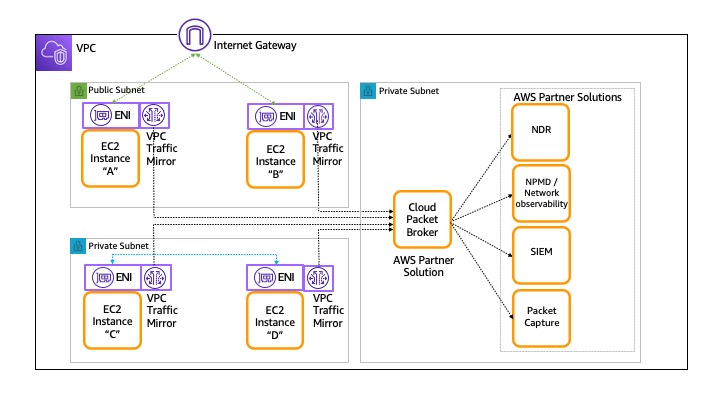 Bump-in-the-wire
Inline capture or mirroring by an existing or new network element: Router or Firewall
Route traffic with User Defined Routes
Local capture or Mirror
Decryption*
AWS Cloud
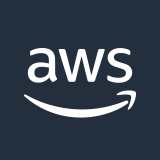 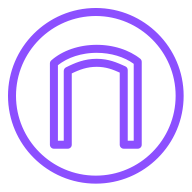 Virtual private cloud (VPC)
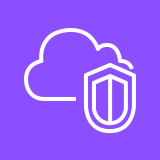 Internet  gateway
Firewall
   subnet
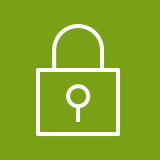 Application subnet
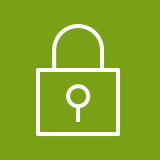 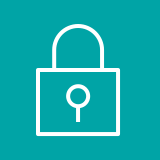 Capture subnet
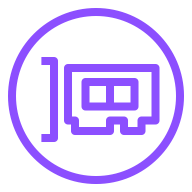 VXLAN
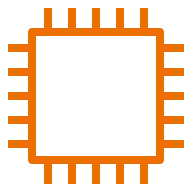 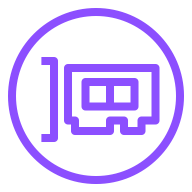 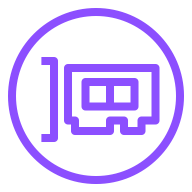 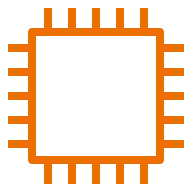 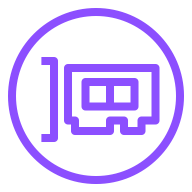 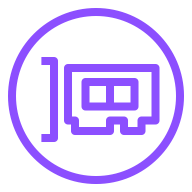 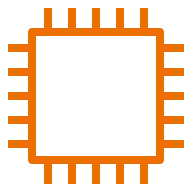 Webserver
Firewall
Capture
ENI
ENI
ENI
ENI
Scorecard
Where?
[Speaker Notes: Where in Cloud should we capture? Is Cloud architecture different?]
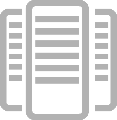 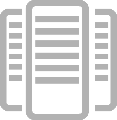 BC – Before Cloud
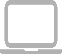 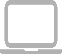 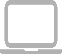 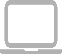 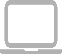 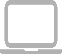 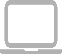 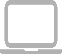 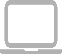 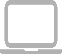 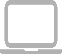 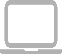 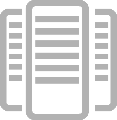 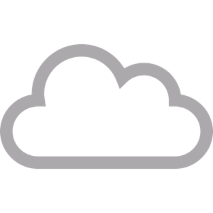 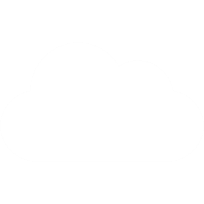 LAN
Internet
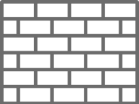 HQ or Private Datacenter
Private 
DataCenter
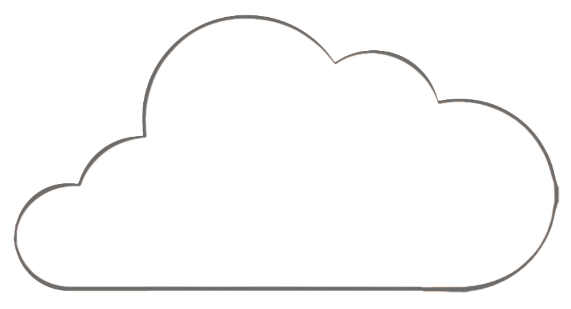 Cloud SaaS
DMZ
No Longer Trusted Zone
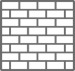 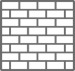 Core 
Switch
Internal 
Firewall
Partner Zones
Untrusted WiFi
Branch Offices
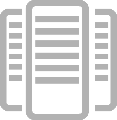 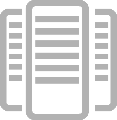 WC – With Cloud
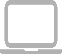 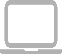 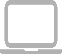 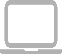 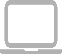 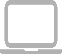 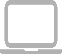 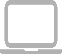 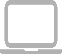 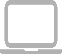 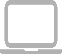 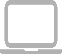 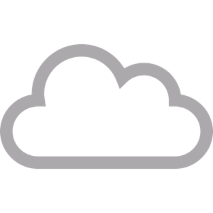 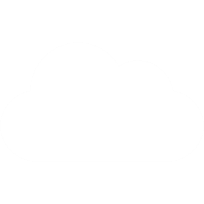 LAN
Internet
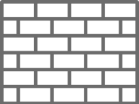 DirectConnect /​
ExpressRoute
HQ
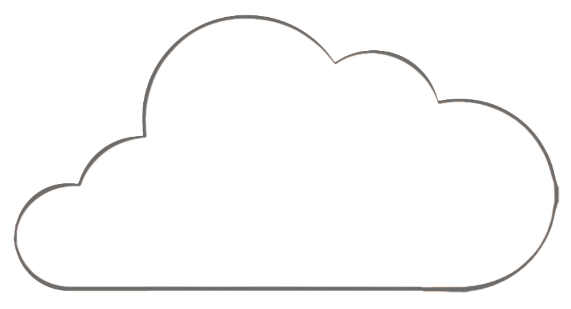 Public Cloud
No Longer Trusted Zone
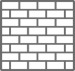 Dedicated
Connection
Core 
Switch
Untrusted WiFi
Branch Offices
In Cloud - Centralized
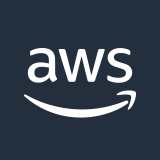 AWS Cloud
Network VPC
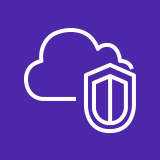 Firewall subnet
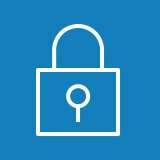 Security subnet
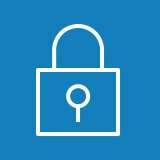 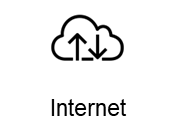 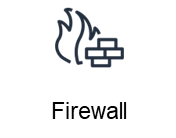 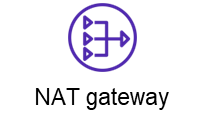 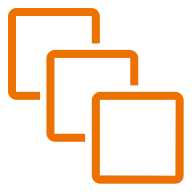 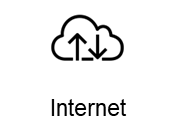 Packet Capture
Shared Services subnet
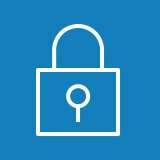 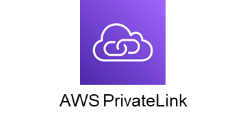 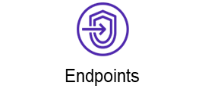 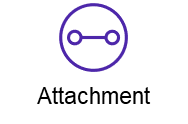 Corporate 
   data center
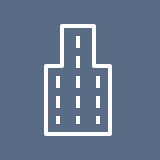 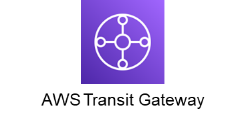 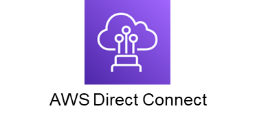 Business Unit 1 VPC
Business Unit 2 VPC
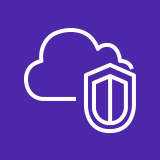 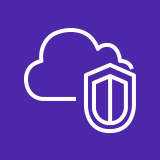 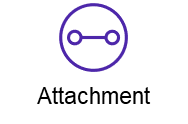 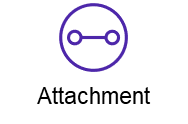 Cloud Native – Multi-Tier
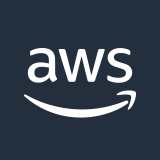 AWS Cloud
Region
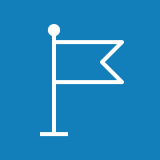 Virtual private cloud (VPC)
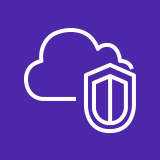 Availability Zone
Application    subnet
Webserver   subnet
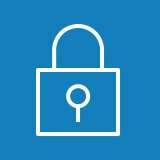 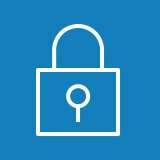 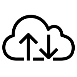 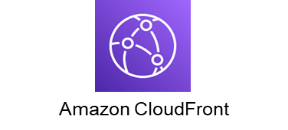 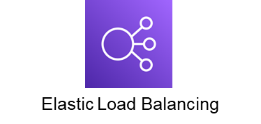 Internet
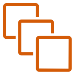 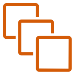 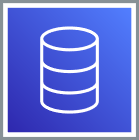 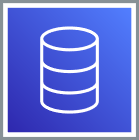 Database
Database
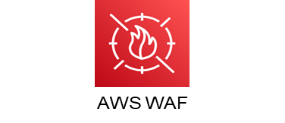 Availability Zone
Application    subnet
Webserver    subnet
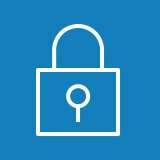 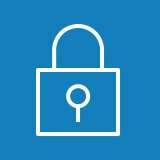 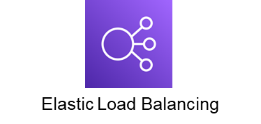 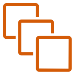 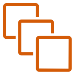 Cloud Native – Multi-Tier
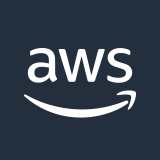 AWS Cloud
Region
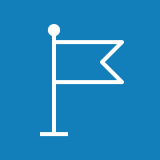 Virtual private cloud (VPC)
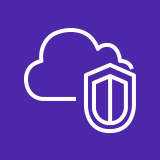 Availability Zone
Packet    Capture subnet
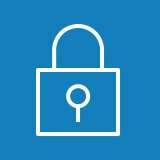 Application    subnet
Webserver    subnet
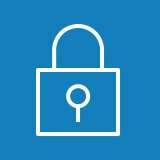 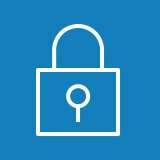 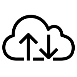 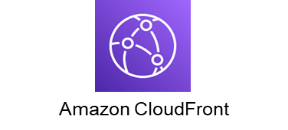 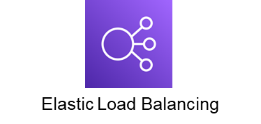 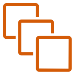 Internet
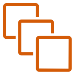 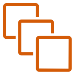 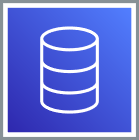 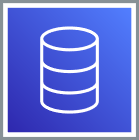 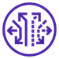 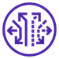 Database
Database
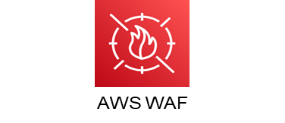 Availability Zone
Packet   Capture subnet
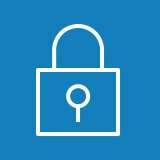 Application    subnet
Webserver    subnet
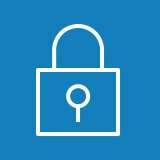 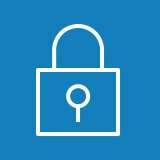 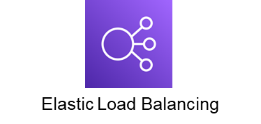 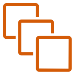 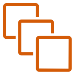 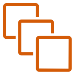 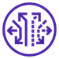 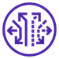 Conclusions
Conclusions
Cloud does have Packets!
We do (still) need to capture them
We can capture the “Cloud Packets”
Beware of Sharks!
Feedback
[Speaker Notes: Please leave feedback!]